Dentistry Scenarios
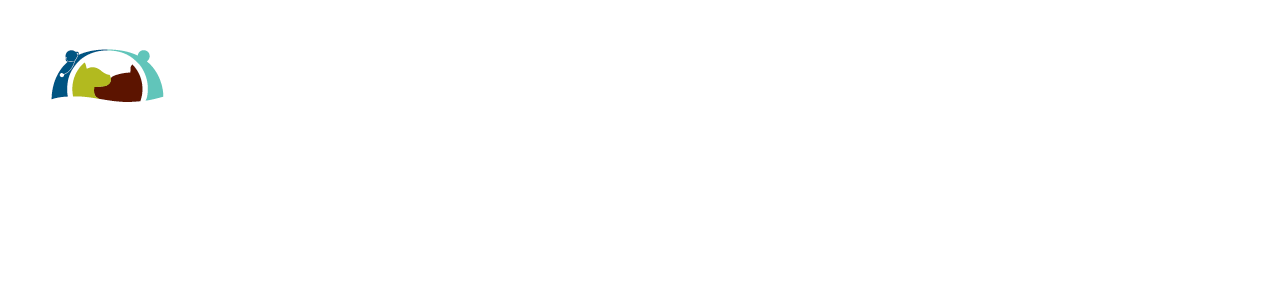 “Toby”
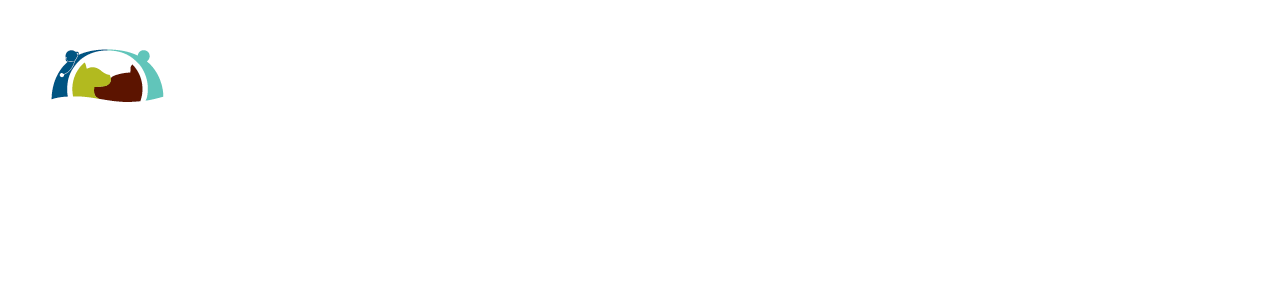 “Scarlet”
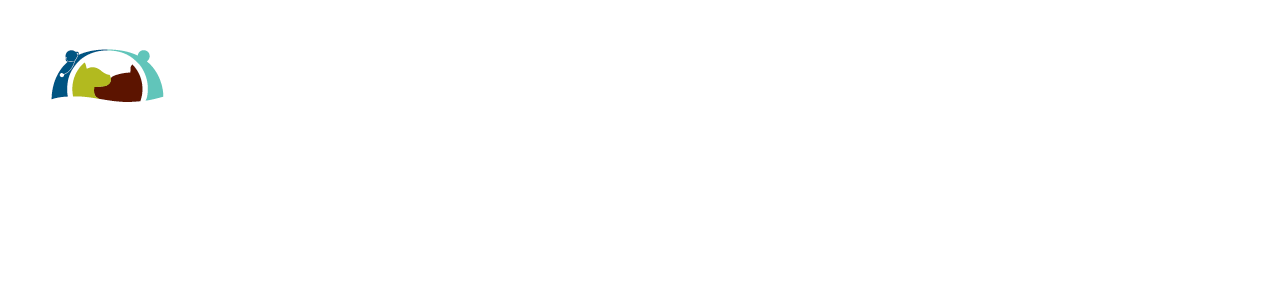 “Doc”
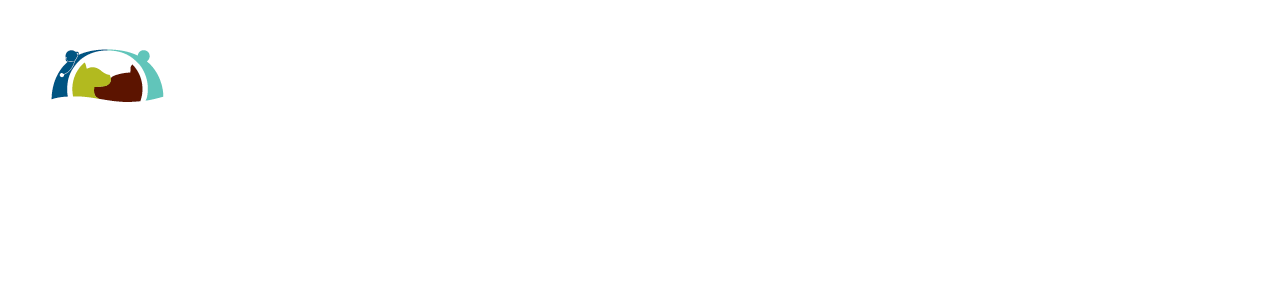 “Ruby”
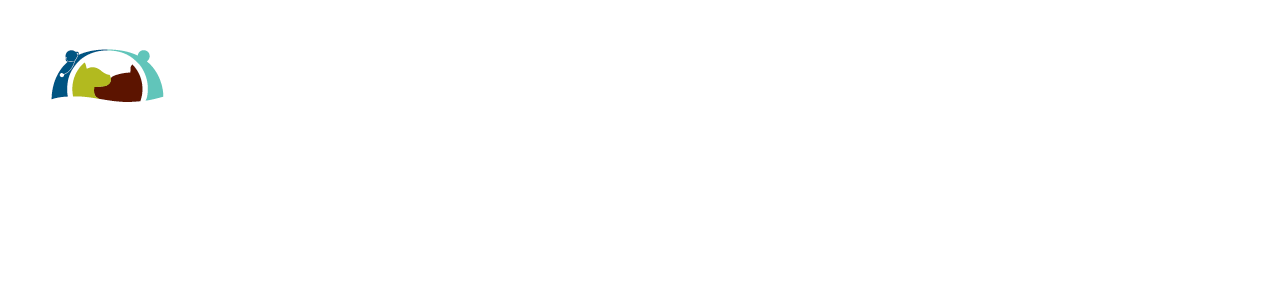 “Xavier”
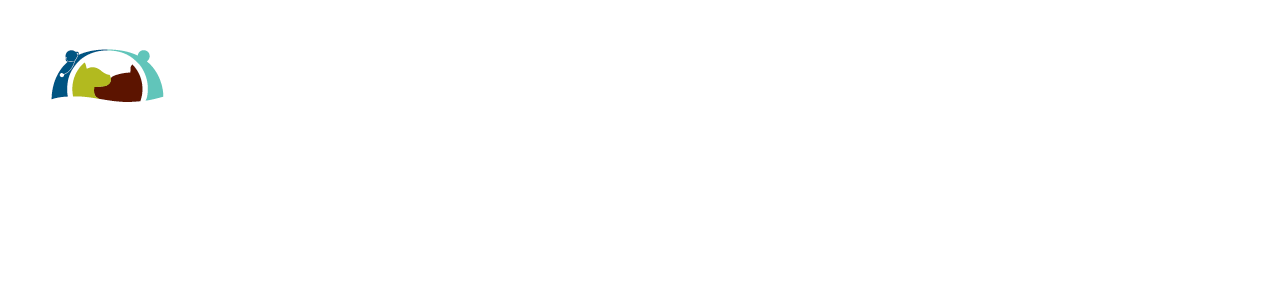